Welcome to our services
New Lebanon  Church of Christ
We are Simply Christians.
Our Emphasis is Spiritual, Not Material or Social.
We are striving to be The Same Church as Described in The New Testament.
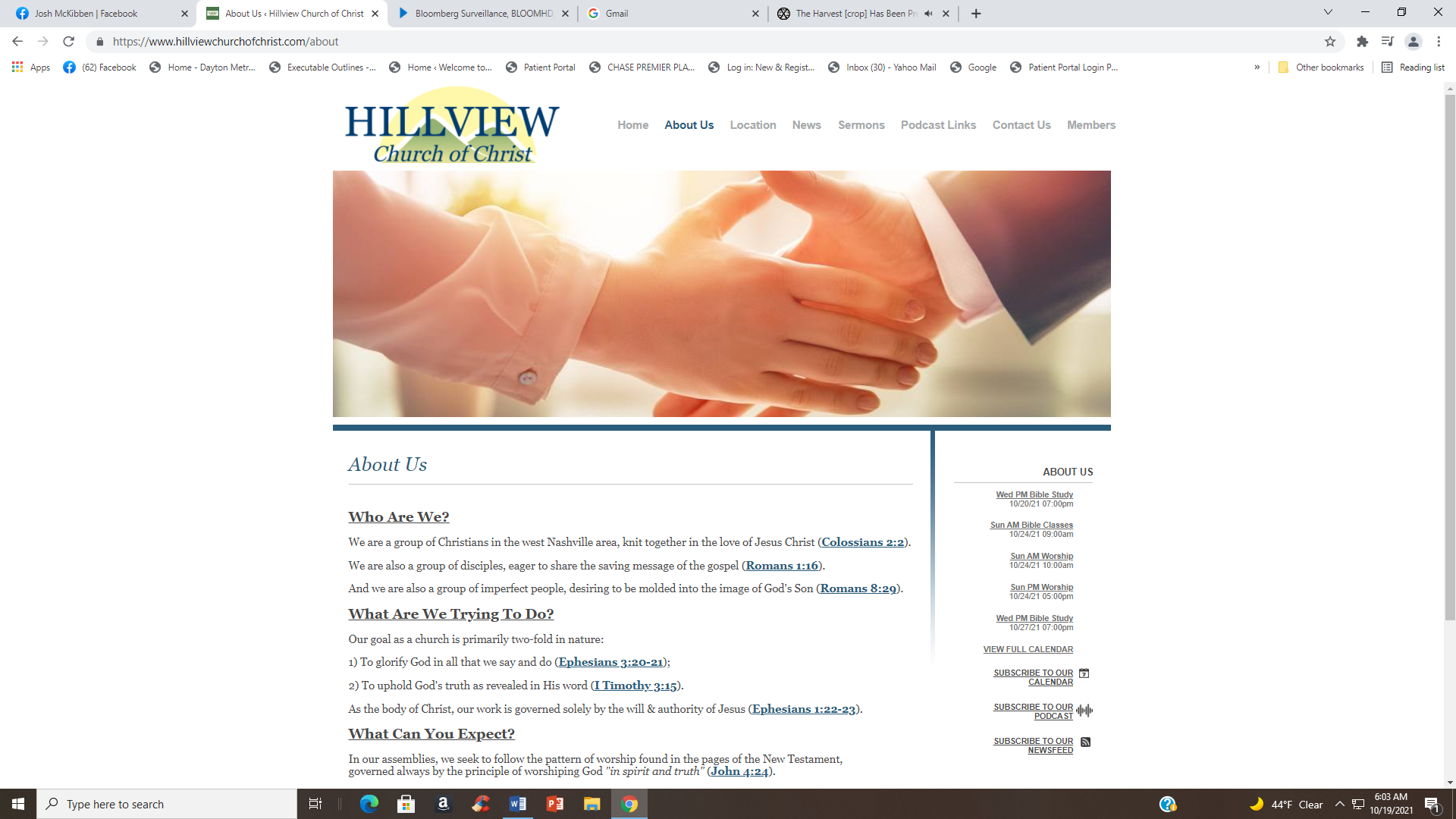 Please Come Back Again
My Soul Thirsts For You
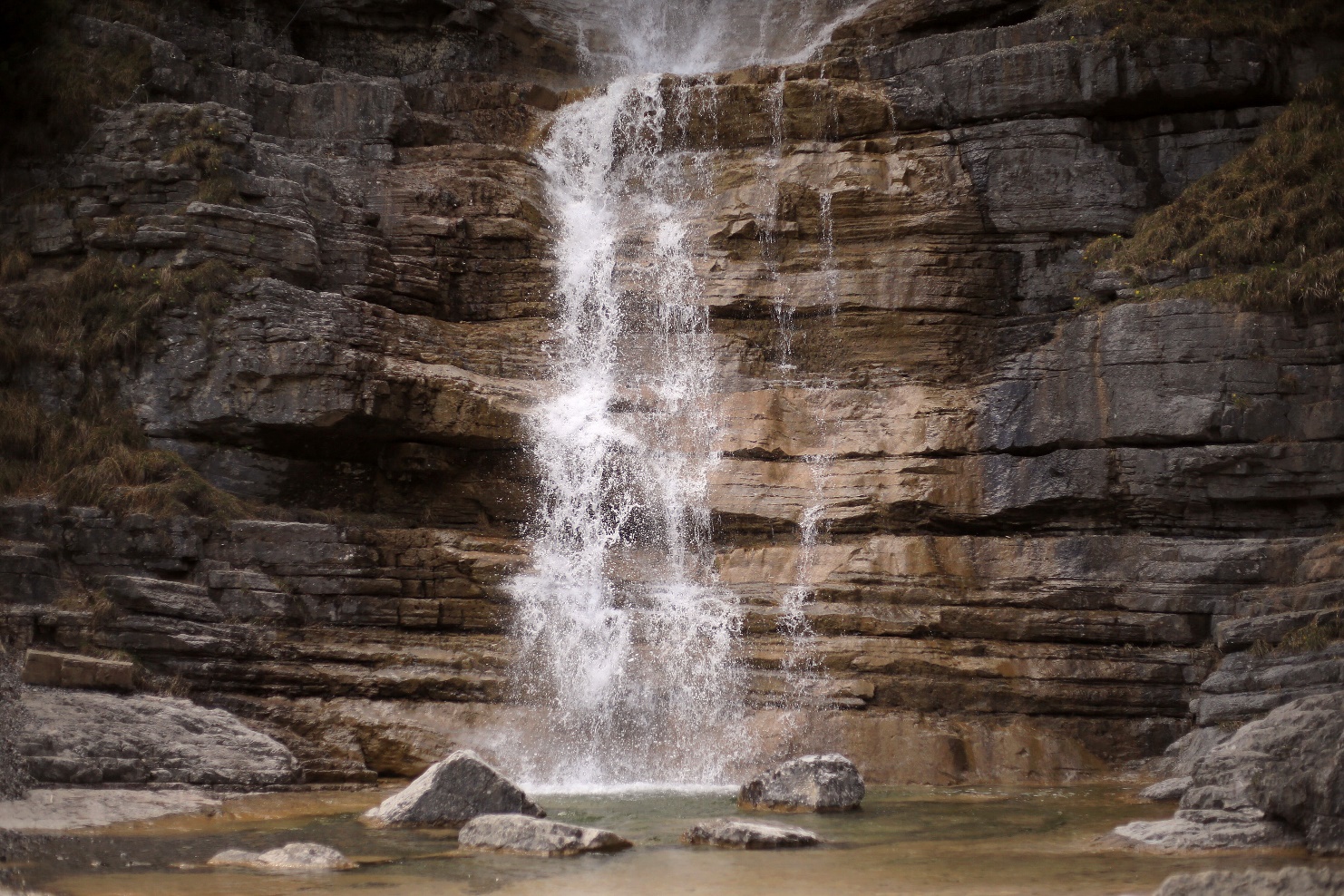 Psalm 63:1-8
1. Man Needs God In His Life
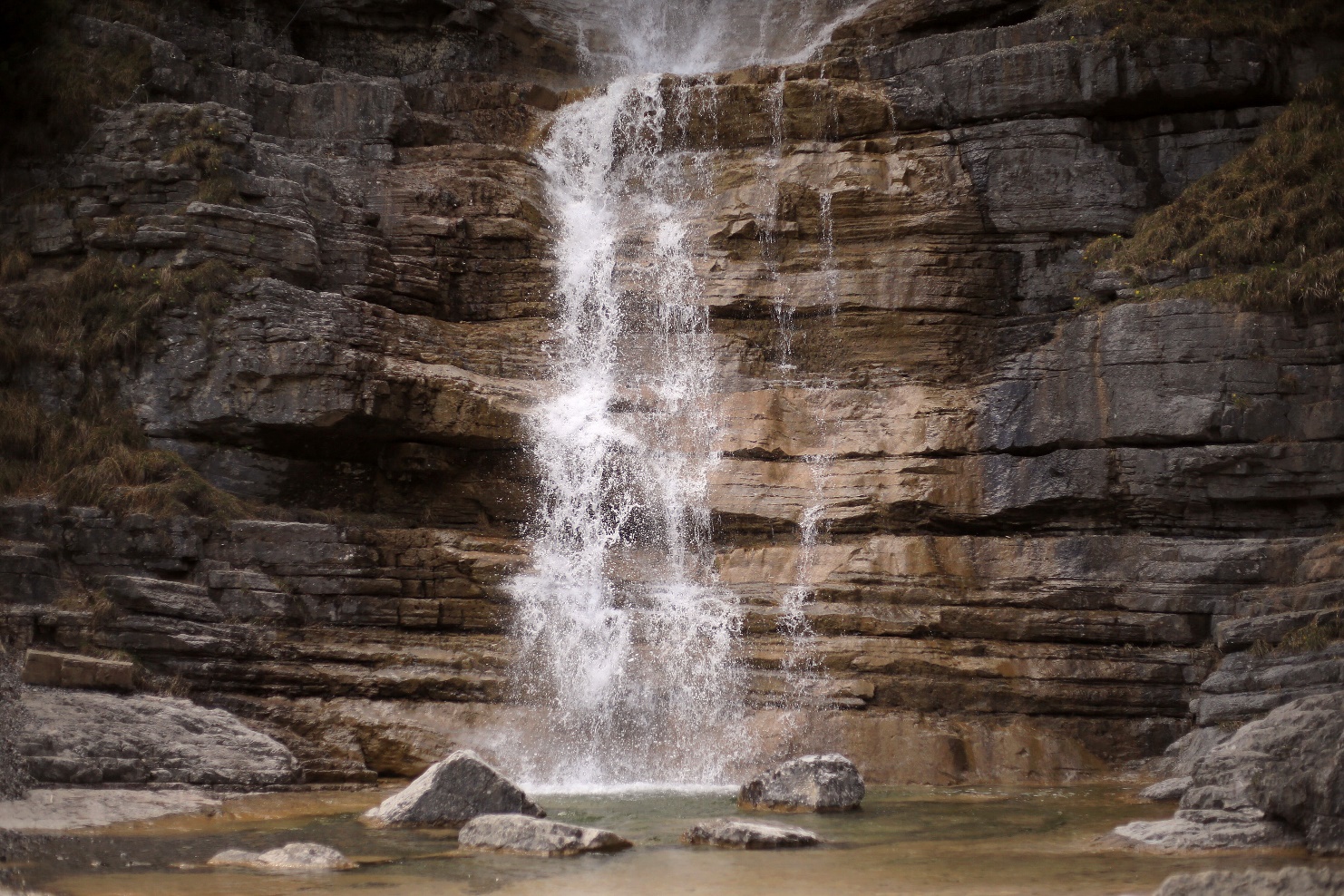 Psalm 63:1-8
2. Having God In Your Life
Brings Satisfaction
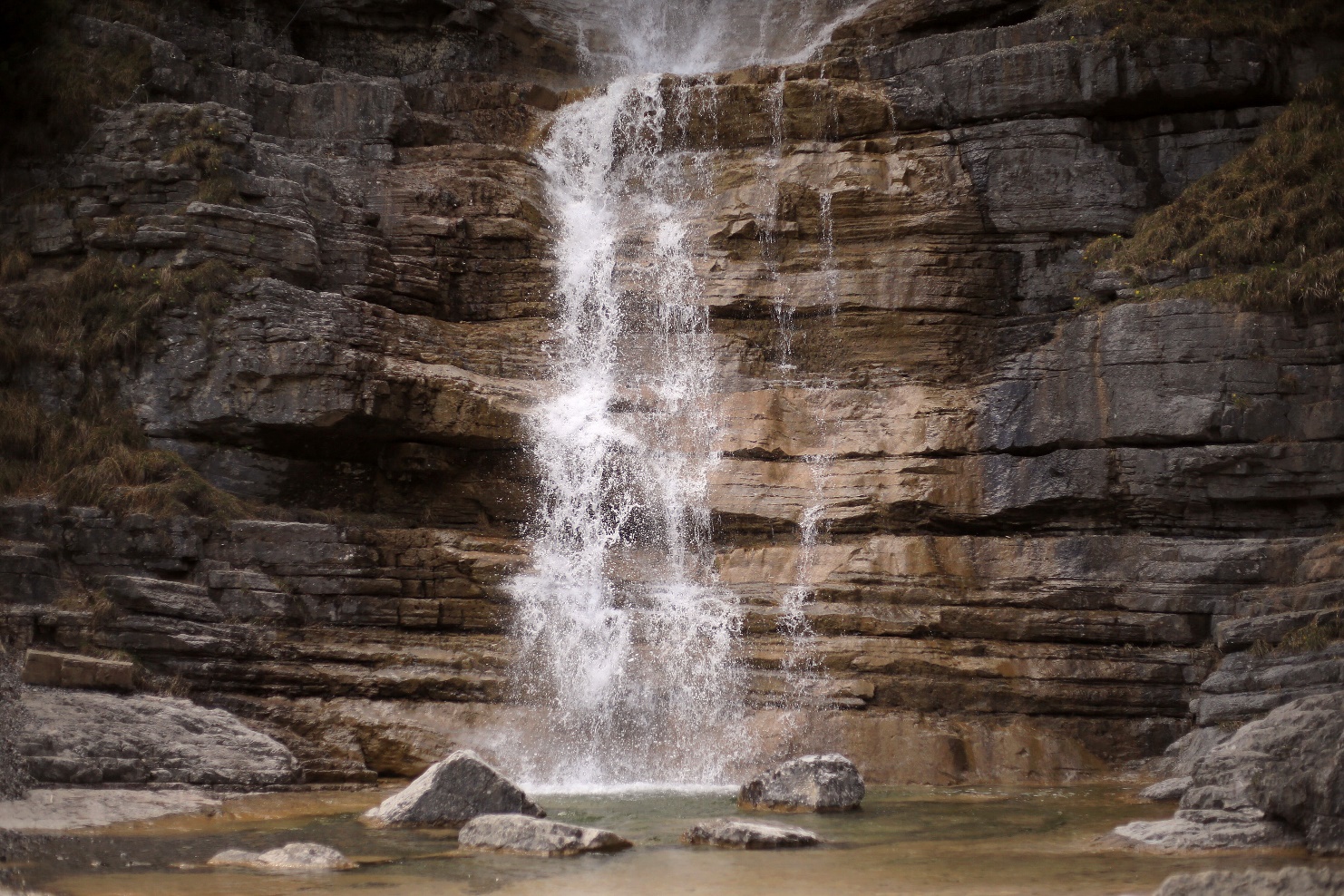 Psalm 63:1-8
3. This Satisfaction Inspires Worship Of Our Maker
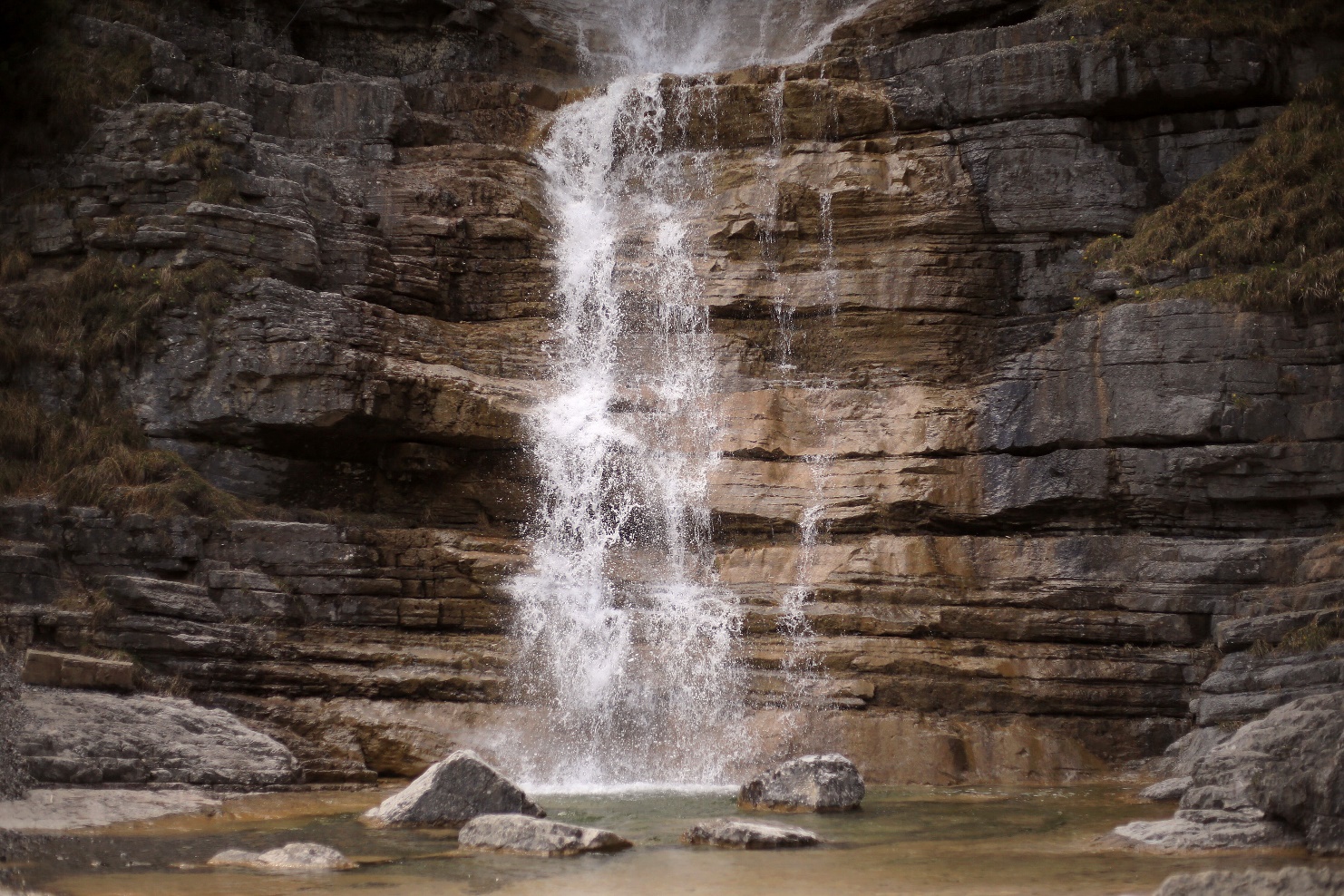 Psalm 63:1-8
4. Private Devotion Is A               By-Product Of This
Spiritual Satisfaction
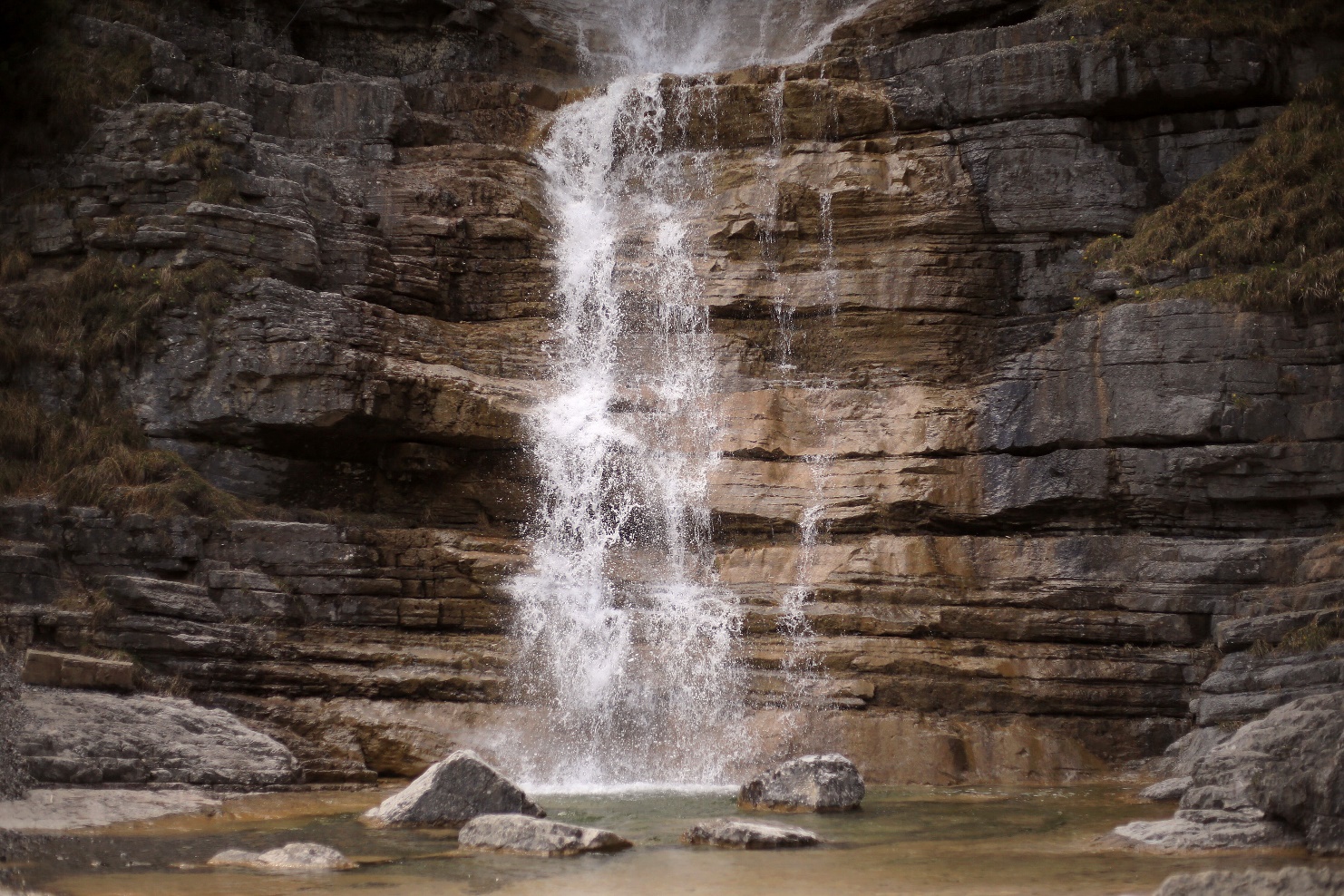 Psalm 63:1-8
5. Diligence Makes This
 Satisfaction Possible
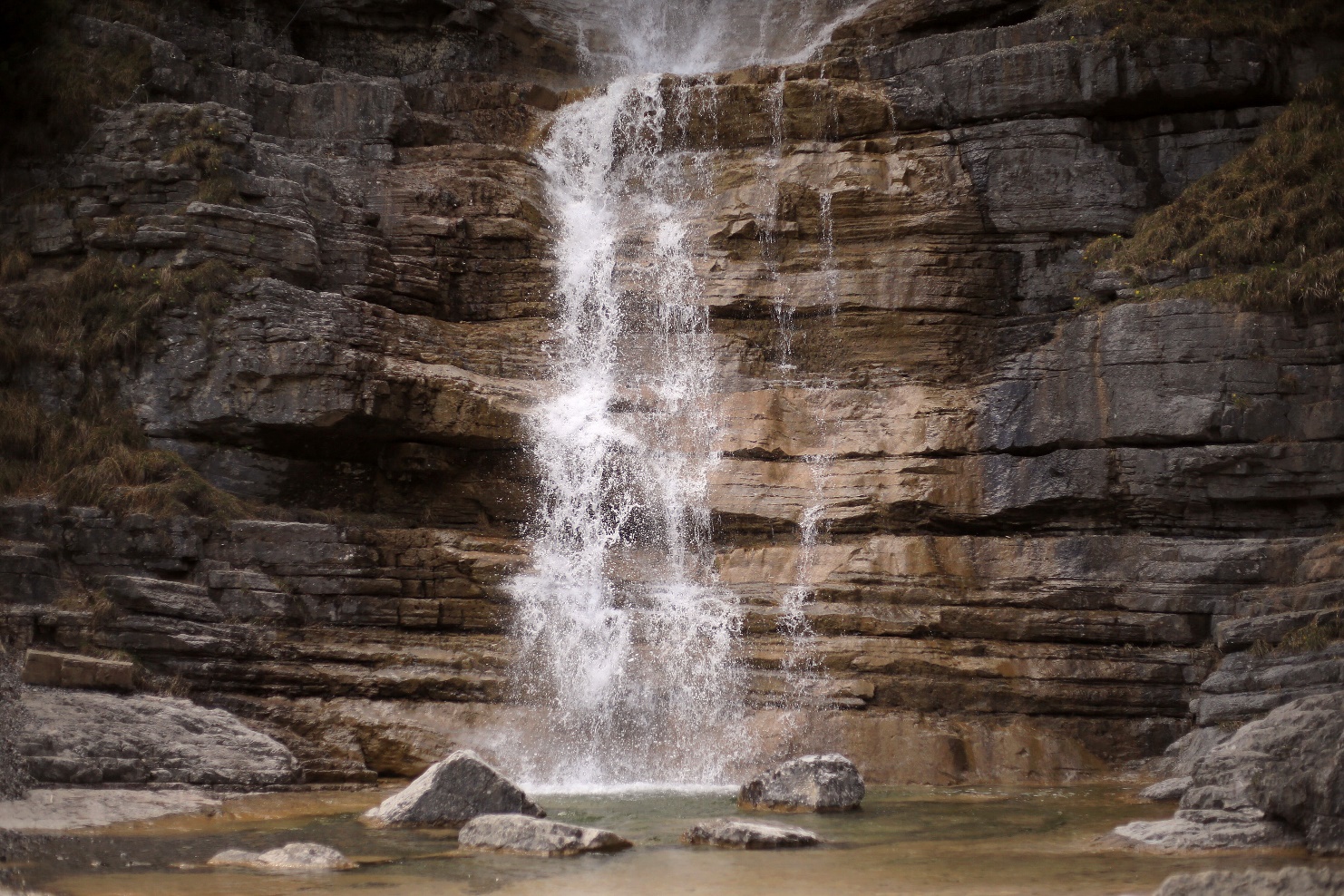 Psalm 63:1-8
Psalm 63:1   O God, You are my God; Early will I seek You; My soul thirsts for You; My flesh longs for You In a dry and thirsty land Where there is no water.   2 So I have looked for You in the sanctuary, To see Your power and Your glory.   3 Because Your lovingkindness is better than life, My lips shall praise You.
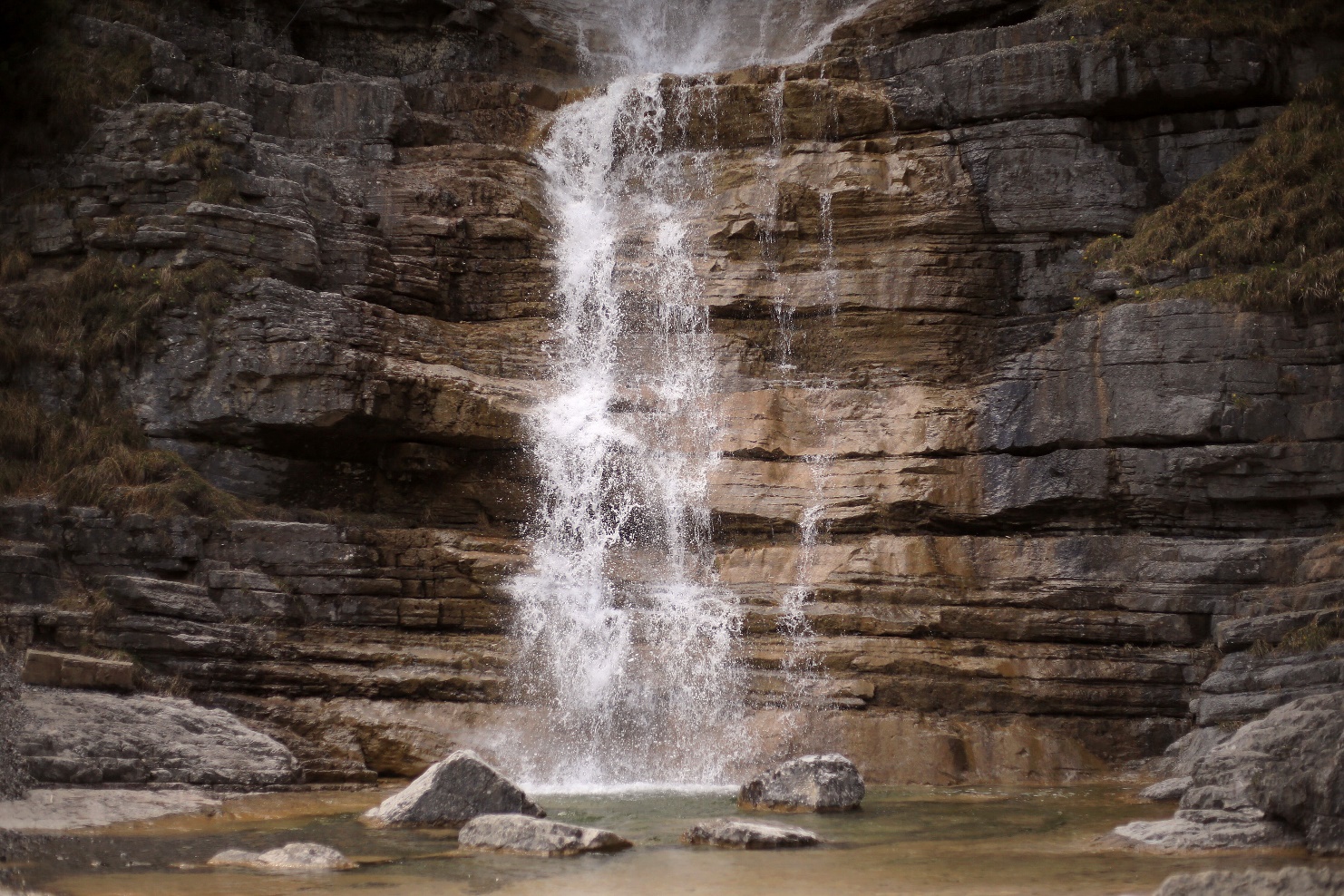